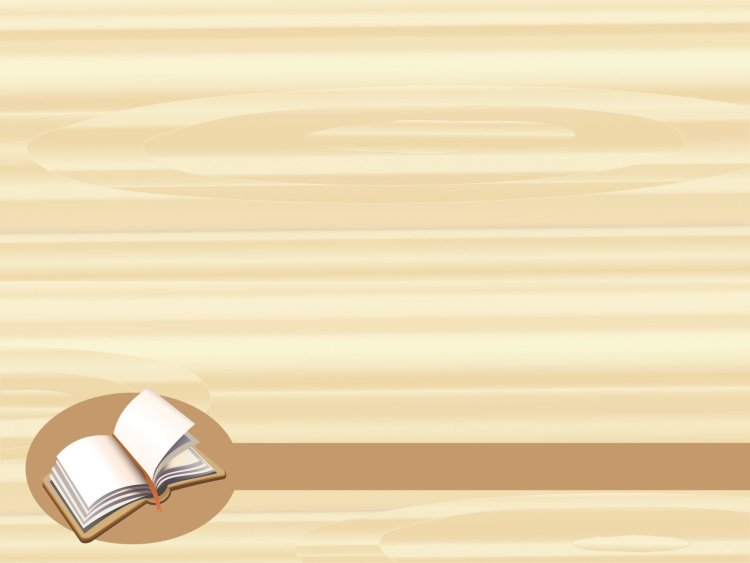 «Жарқын болашақ иесі – бүгінгі жас маман» 
семинар-тренинг
«Мұғалім- өзінің білімін үздіксіз көтеріп отырғанда ғана мұғалім, ал оқуды, ізденуді тоқтатқан кезде оның мұғалімдігі де жойылады». 
                                         К.Д. Ушинский
І. Танысу
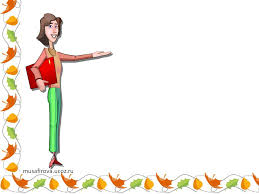 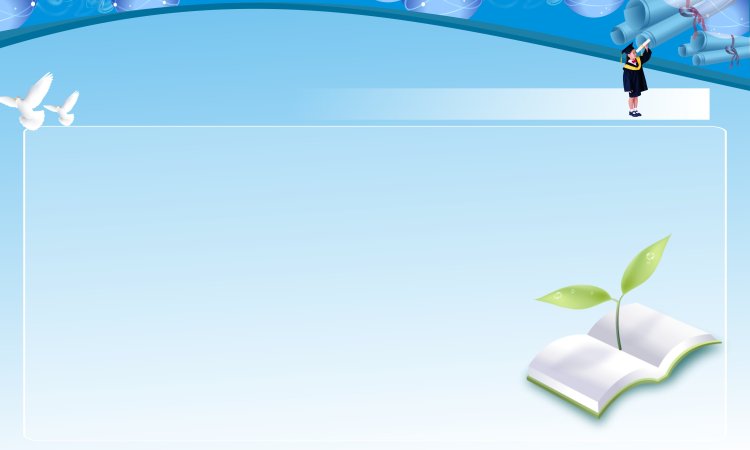 ІІ. «ғажайып»
Барлық жақсы қасиеттер қамтылған, 
ең жоғарғы дәрежедегі қасиет.
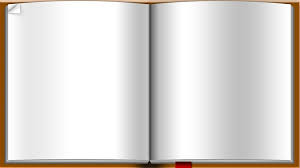 ІІІ.  Жас мамандарға арналған сауалнама
Сіз қандай мұғалімсіз?(Жалпы диагностикалық, кәсіби лайықтылықты анықтау.)
Уақыты: 5 минутӘрбір «а» жауабына – 5 ұпай, «ә» жауабына – 3 ұпай, «б» жауабына – 1 ұпай есептеңіз.
45 - 50 ұпай жинасаңыз:Сіз шәкірт үшін биік тұлғасыз. Сіз бала тәрбиесіне жан - тәнімен берілген жансыз.
30 - 21 ұпай жинасаңыз:Сіз арбаны да сындырмайтын, өгізді де өлтірмейтін күйде жүрсіз. Сізге көп іздену керек.
15 - 11 ұпай жинасаңыз:Сіз босқа уақыт өткізіп жүрсіз. Орныңызды бала жанын түсінетін шын мұғалімге босатқаныңыз жөн.
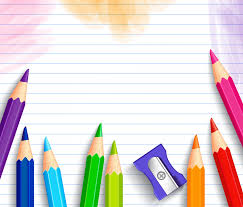 ІҮ. Арт – терапия
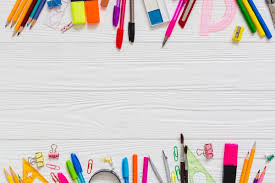 Ү. «Арқадағы сурет»
ҮІ. Ситуациялық сұрақтар
1)      Ата – аналар жиналысында сіз баласы туралы нашар пікір айттыңыз. Ата – анасы баласын жақтап, мұғалімді кінәлады. «Білім, тәрбие бере алмайсыңдар», – деп ашуланды. Барлық ата – ана сізге қарап отыр. Қандай жауап қайтарасыз, қандай әдіс – тәсілдерді қолданасыз?
2)      Балалар педагогтің орындығына бор жағып қойған. Сіз байқамай отырдыңыз да киіміңізді былғап алдыңыз. Оқушылар байқап сізге ескертті. Қандай амал қолданасыз? Жаппай ұрысасыз ба? Басқа да амал қолданасыз ба?
3)      Бала сіздің сабағыңыздан үнемі қашып  өз бетімен ойнап отырады немесе бөгет жасайды. Бақша басшысынан  нәтиже шықпады.  Ата-ана баланы қызықтыра алмадың деп сізді кінәлады. Басқа балалар сіздің сабағыңызды ұнатады. Әлгі баламен қандай жұмыс атқарасыз және қандай шара қолданасыз?
4)      Сабақ үстінде балалар бір келеңсіз іс істеді. Сіз бір баланы кінәлі деп тауып, оған ұрса бастадыңыз. Қатты – қатты сөз айттыңыз. Бір уақытта басқа бала ол істі өзінің істегенін мойындады. Ал сіз ашуыңызды бірінші балаға көрсеттіңіз. Не істейсіз? Бірінші баладан кешірім сұрайсыз ба?
5)      Сіз бүгін қандай бір жағдаймен сабаққа дайын емессіз. Өзіңіз жас маман болғандықтан, жоспарсыз сабақ өткізу сіз үшін қиындық келтіреді. Сабаққа келсеңіз, сабағыңызға кісі қатысып отыр. Не істейсіз жағдаяттан қалай шығасыз?
6)      Сіз үйге тапсырма бердіңіз.Оқушы үй тапсырмасын реферат түрінде, оқулықтан тыс материалмен, ғылыми деректермен дәлелдеп жазып келген, сіз ол деректер жайында білмейсіз.
Оқушы жұмысын қалай бағалайсыз?
Білмейтініңізді білдірмей қалу керек пе?
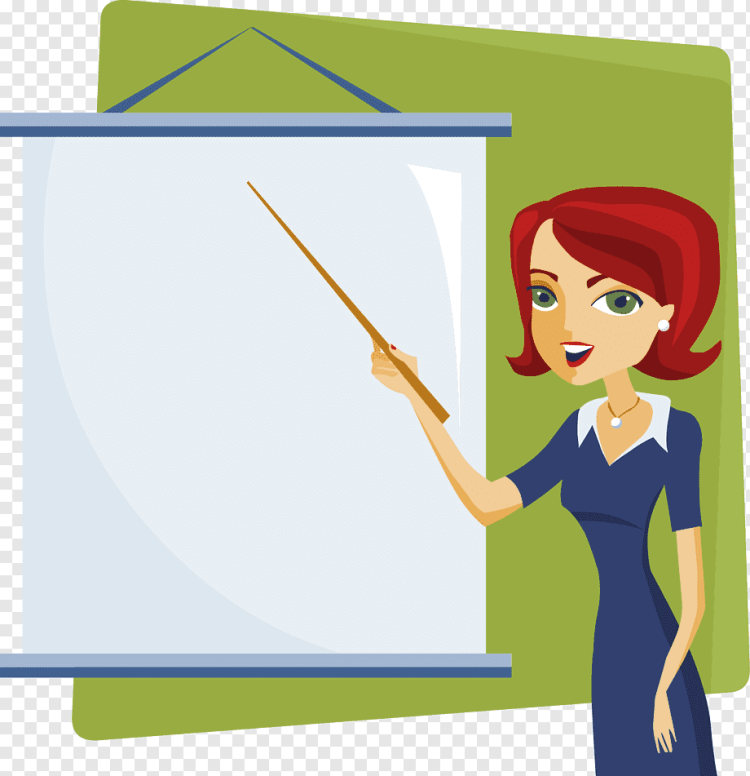 Тәлімгер міндеті:
Жас маманға өзінің кәсіби қызметі саласындағы жобалау, болжам жасау, әрқайсысының даму деңгейін айқындай отырып әріптестерімен қарым – қатынас жасау, шығармашылық ізденіс топтарын ұйымдастыру сияқты жұмыстардың әдіс – тәсілдерін игеруге ықпал жасайтын ғылым зерттеу іс – әрекеттерінің жолдарын үйрету – тәлімгер ұстаздардың басты міндеті.
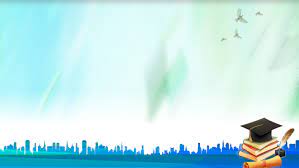 ҮІІ. Сабақ өткізуде, жас мұғалімге арналған жадынама
1)      Кабинетке ерте келіп, сабаққа барлық нәрсе дайын екеніне, бөлме таза екеніне, көрнекі    құралдардың дайындығына көз жеткізіңіз.
2)      Балалардың сізбен ұйымдасқан түрде сәлемдесуіне жол табыңыз.
3)      Топтағы балаларды, әсіресе – ерекше назар аударатын балаларыңызды түгелдеңіз.
4)      Ұйымдастыру кезеңіне аз уақыт жұмсауға тырысыңыз.
5)      Сабақты ерекше жігермен бастаңыз.
6)      Сабақта бала бос болмайтындай етіп жүргізіңіз.
7)      Аз кідірістер, баяулық, жұмыссыздық сабақта тәртіпсіздік туғызады.
8)      Балаларға матиериалды қызықты, мазмұнды өткізіп ойлауға еліктіріңіз.
9)      Бүкіл топты қадағалаңыз.
10)  Жұмыс тәртібін бұзғысы келген әрекеттің алдын алыңыз.
11)  Сабақ кезінде басқа істермен щұғылданғысы келген 
балаларды болдырмауға тырысыңыз.
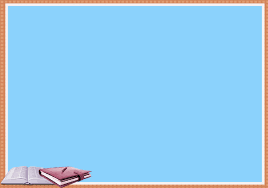 Жас маманға кеңес
1)      Кабинетке ерте келіп, сабаққа барлық нәрсе дайын екеніне, бөлме таза екеніне, көрнекі    құралдардың дайындығына көз жеткізіңіз.
2)      Балалардың сізбен ұйымдасқан түрде сәлемдесуіне жол табыңыз.
3)      Топтағы балаларды, әсіресе – ерекше назар аударатын балаларыңызды түгелдеңіз.
4)      Ұйымдастыру кезеңіне аз уақыт жұмсауға тырысыңыз.
5)      Сабақты ерекше жігермен бастаңыз.
6)      Сабақта бала бос болмайтындай етіп жүргізіңіз.
7)      Аз кідірістер, баяулық, жұмыссыздық сабақта тәртіпсіздік туғызады.
8)      Балаларға матиериалды қызықты, мазмұнды өткізіп ойлауға еліктіріңіз.
9)      Бүкіл топты қадағалаңыз.
10)  Жұмыс тәртібін бұзғысы келген әрекеттің алдын алыңыз.
11)  Сабақ кезінде басқа істермен щұғылданғысы келген балаларды болдырмауға тырысыңыз.
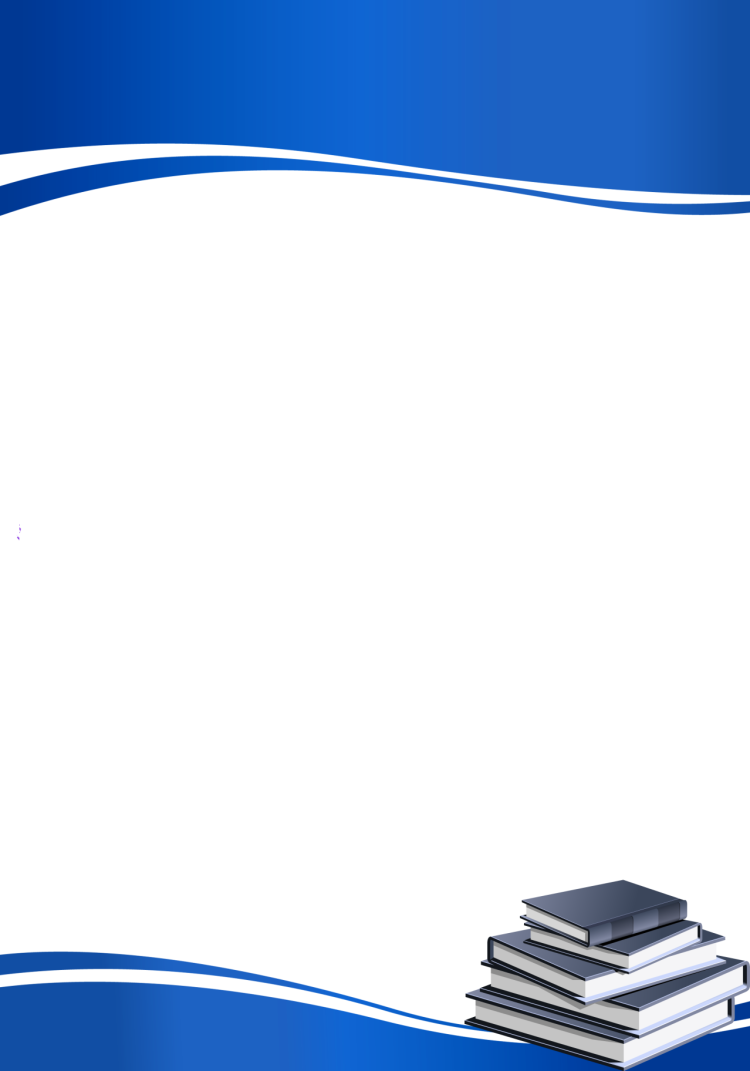 Жас маманға:
Әдістемелік жұмыстың ғылымилығы, жүйелілігі, кешенді сипаты, шығармашылық сипаты, нақтылығы қажет.
Әдістемелік жұмысты педагогтардың өз білімдерін жетілдірудің  топтық және ақылға қонымды, үйлесімді, кешенді түрде жүзеге асырылуы ақыры жоғары нәтижелікке жеткізеді. Жас мамандарды кәсіби  шеберлікке баулу керек. Атап айтсақ, жас мамандарға қойылатын талаптар:
–          Педагогтің жеке көзқарасы бар және соны қорғай білетін жігерлі тұлға және маман  болуы қажет;
–          Маманның  педагогикалық ойлау қабілеті ғылыми түрде қалыптасуы тиіс;
–          Педагог  – білім негіздерін өз бетінше оқып, үйренуге, баланы баулуға міндетті;
Педагог әр уақытта өз білімін толықтырып, шығармашылығын арттырып отыруға міндетті. Тәлімгерлік жұмыста ең бастысы, жас мамандарды еліміздің мәртебесін асқақтататын білімді, парасатты, ақылды, мәдениетті, іскерлі, парасатты, ақылды, мәдениетті, іскерлі мұғалім болуға баулу.
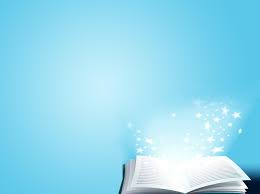 Жас маманға 10 кеңес
Сабырлы, шыдамды, шыншыл болыңыз. Оқушының дұрыс орындамаған тапсыр-маларына жүйкеңізді жұқартып, айқайлап, үстелді тарсылдатып, ашуланбаңыз.
 Оқушының жүрегіндегіні сезіне біліңіз, сол кезде ғана ісіңіз жүзеге асады. 
Мысалы: кейбір бала мақтағанды ұнатса, кейбірі қаталдыққа үйренген.3. Оқушының отбасымен хабардар болып, ата-анасымен байланыста болыңыз. Баласы жайлы мағлұмат алып отырыңыз.4. Оқушының пікірін толық тыңдаңыз. Сұрағына нақты жауап беріңіз. Себебі баста-уыш сынып оқушылары әр нәрсеге құмартып, сұрақ қойғыш болады.5. Логикалық тапсырмалар мен сергіту сәтіне көп мән беріңіз. Қазіргі кездегі логика-лық кітаптарды дұрыс таңдай біліңіз.6. Өзі ұнататын нәрсемен көбірек шұғылдануына мүмкіндік беріңіз. Мысалы: сурет салуды ұнатса, оған тақырып қоюды, не туралы салғанын әңгімелеп беруін өтініңіз.7. Оқушының қасында отырған бала да көп әсер етеді. Мысалы: тез қимылдайтын, жүйрік оқушының қасына ұяң баланы жайғастырыңыз.8. Тәрбие сағатында тәрбиелік мәні бар тақырыптарды көп таңдаңыз.9. Оқушының шығармашылық немесе дамыта оқыту жұмыстарымен шұғылданғанда сатылап бастау керек.Мысалы: жүргізіп оқи алмайтын балаға 1) Бір буынды сөз жазу, оқыту. 2) Екі буын–ды сөз жазу, оқу. 3) Сөйлемді көшіру. т.с.с.10. Оқушылардың басылымдарға жазылуы мен кітапханаға баруға әдеттендіріңіз.
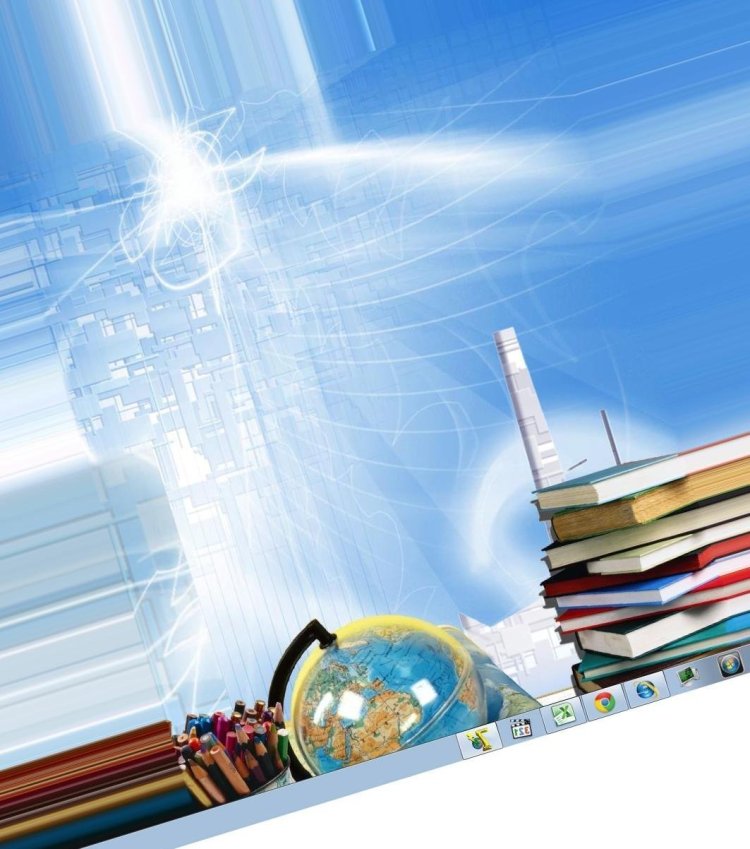 Қорытынды:
«Бақыт деген не?» деген сауалдың «Бақыт деген – таңертең жұмысқа, кешкісін үйге асығу» деген жауабын сіз де естіген шығарсыз. Расында да, сүйікті жұмысымызға, туысымыздан артық болып кеткен қызметтестерімізге ақ көңілімізбен асығып жетсек, жұмыстан соң құрқылтайдың ұясындай жылы ұямыздың шуағына кенелу үшін асыққанымыз көңіліміздің тыныштығын білдірмей ме?.
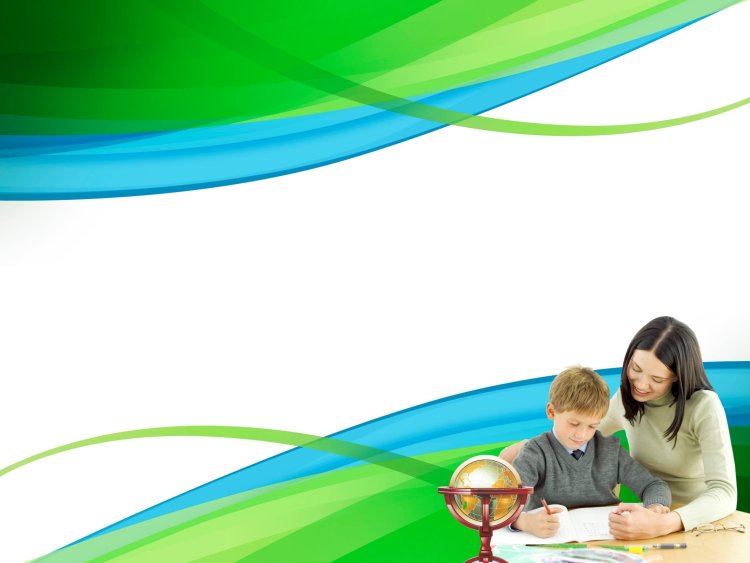 «Пәндерді оқытуда цифрлық ресурстарды пайдалану» кіші әдістемелік отырысы
Күн тәртібінде:
- Демо сабақтардың құрылымын талдау
спикер биология пәні мұғалімі Г.Т.Бегимбетова
- «Projet» «ClassDojo»   платформасын  қолдану әдістері
Спикер математика пәні мұғалімі Шорабаева М.Е
-« Educaplay»  «Mozaik 3 d» платформасын  пайдалану тиімділігі
Спикер химия пәні мұғалімі Серикбаева С.С
- «Дарын онлайн», «Joiteka»  платформасы 
 спикер биология пәні мұғалімі Сабыр Н.Ж
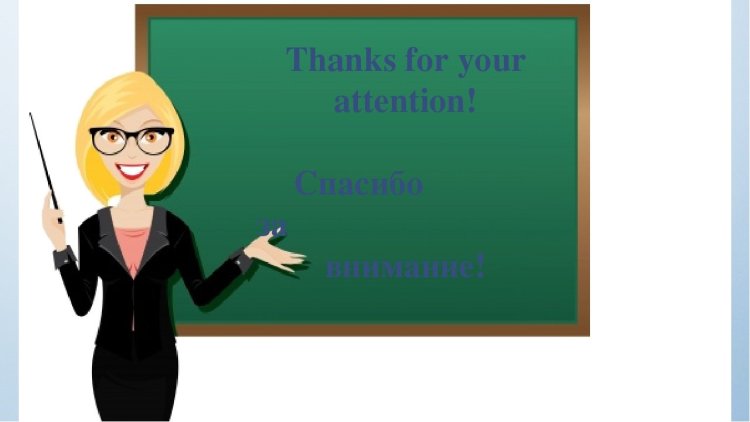